[INSERT COMPANY NAME HERE]
[INSERT COMPANY TELEPHONE HERE / ANY CALL CHARGES/RECORDING WORDING AS NECESSARY]
[INSERT EMAIL ADDRESS HERE / NOT A SECURE METHOD WORDING HERE]
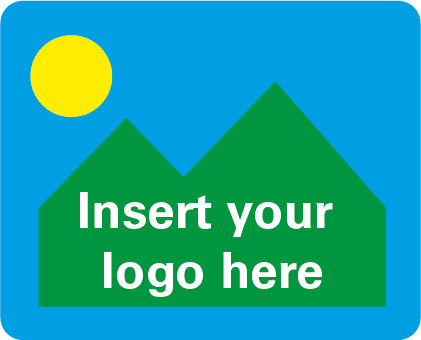 Insert company website URL here